Demography
Dr. Rachna Rani
Tutor
Community Medicine.
SKMCH,Muzaffarpur
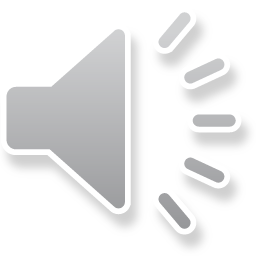 1
Urbanization
no. of person residing in urban localities.

Towns (places with municipal corporations, municipal area  committee, notified area committee, town committee or  cantonment board); also all places having 5000 or more  inhabitants, a density of not less than 1000 persons per square  mile or 390 per square kilometer, pronounced urban  characteristics and at least 3/4th of adult males population  employed in pursuits other than agriculture.

percentage of population residing in urban areas has increased  dramatically

megacities‐ those with population 10 millions or more
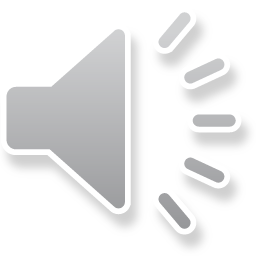 2
Family size
total no. of children a woman has borne at a point in time
completed family size‐ total no. of children a woman has borne  during her reproductive age 15‐45 years.
total fertility rate‐ approximate magnitude of completed family  size.
depends on‐ duration of marriage
education of couple
no. of live births and living children
preference of male children
‐ desired family size.
Family planning programme‐	2 child family norm  NRR‐ 1
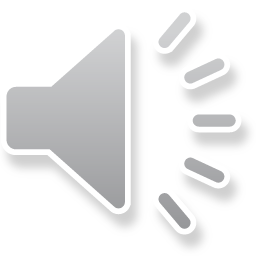 3
Literacy and education
education is crucial element of economic and social  development
Literacy is generally associated with‐ modernization
urbanization
industrialization
communication and
‐ commerce
literate‐ the one above 7 years of age and can read and write  with understanding in any language
there is major improvement in literacy status in India.
government of India has made education compulsory up to the  age of 14 years in the country.
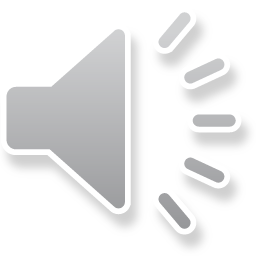 4
Life expectancy
average no. of years which a person of that age may expect to live,  according to the mortality pattern prevalent in that country.
one of the best indicators of country’s level of development and of  overall health status of its population.
continued to increase globally
most countries exhibit sex differentials in mortality favouring  women‐ females live longer than  males
in India it is almost  equal.
Japan leads in life   expectancy.
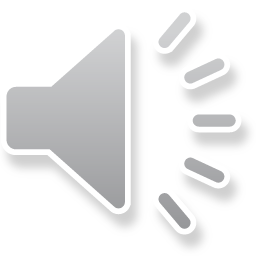 5
Fertility
actual bearing of children
reproductive age roughly 15‐45 years‐ 30 years period
a woman marries at 15 and living till age 45 years with her  husband is exposed to the risk of pregnancy for 30 years may give  birth to 15 children, but it is rarely achieved.
fertility depend on several factors.
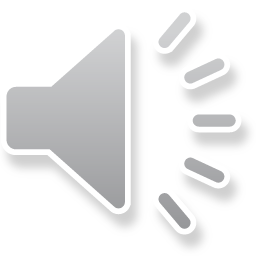 6
1.	Age at marriage‐
early marriage is long established custom in India
Child marriage restraint act 1978‐ legal age for marriage 18 years  for girls and 21 years for boys.
2. Duration of married life‐
births are more in first few years of life
Family planning efforts should be concentrated in this period.
3. Spacing of children‐
When all births are postponed by one year, in each age group,  there will be a decline in total fertility.
4. education‐
Inverse association between fertility and education
Education provides knowledge, increased exposure to  information and media, builds skill for gainful employment,  increased female participation in decision making
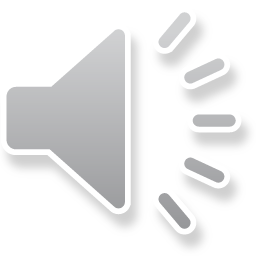 7
5. Economic status‐
bears inverse relationship with  fertility

6. Caste and religion‐
Muslims have higher fertility than Hindus
total fertility rate among Christians is  minimum.

7. Nutrition ‐
well‐ fed societies have low fertility

8. Family planning‐
key factor in declining fertility

9. others‐
no. of physical, biological, social and cultural factors play role
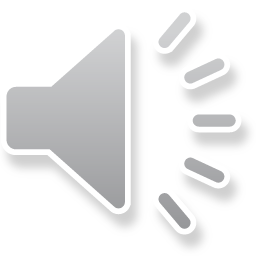 8
Family planning‐
WHO definition‐
A way of thinking and living that is adopted voluntarily, upon  the basis of knowledge, attitudes and responsible decisions by  individuals and couples, in order to promote the health and  welfare of the family group and thus contribute effectively to  the social development of the country

Objectives:
to avoid unwanted births
To bring about wanted births
To regulate intervals between pregnancies
to control time at which birth occurs in relation to age of the  parents
to determine no. of children in family
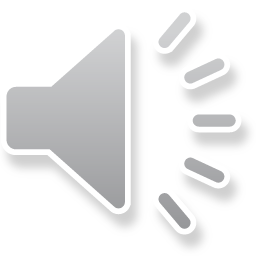 9
Basic human right
“ all couples and individuals have the basic human right to decide  freely and responsibly the no. and spacing of the children and to  have the information, education and means to do so.”

Scope of family planning services:
1.Proper spacing and limitation of births  2.Advice on sterility
3.Education on parenthood  4.Sex education
Screening for pathological conditions related to reproductive  system e.g. cervical cancer
Genetic counseling
Premarital consultation and examination  8.Pregnancy tests
Marriage counseling
Preparation of couples for arrival of first child
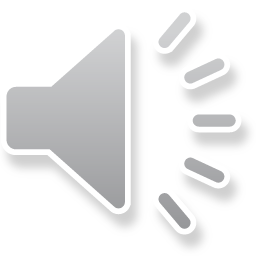 10
11.Providing services for unmarried mothers  12.Teaching home economics and nutrition  13.Providing adoption services

Health aspects of family planning:
Women’s health‐
Maternal mortality, morbidity of women of child bearing age,  nutritional status, weight changes, hemoglobin levels,  preventable complications of pregnancy and abortion

Foetal health‐
Foetal mortality, abnormal development

Infant and child health‐
Neonatal infant and preschool mortality, health of the infant at  birth, vulnerability to diseases
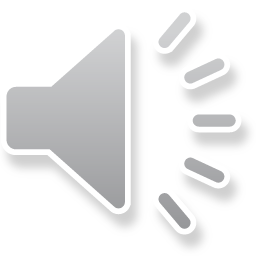 11
Small family norm
symbol‐ inverted red triangle
Initially adopted model of 3 child family  1970‐ DO YA TEEN BAS

1980‐ two child  norm  Currently‐
SONS OR DAUGHTERS TWO WILL DO  SECOND CHILD AFTER 3 YEARS  UNIVERSAL IMMUNIZATION
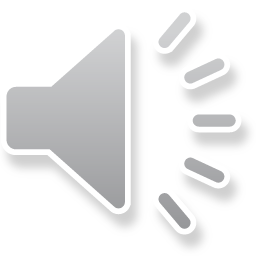 12
Eligible couple‐
Currently married couple where the wife is in the reproductive age
i.e. between 15‐45 years

Target couple‐
Couple who have had 2‐3 living children

Couple protection rate‐
The percent of eligible couples effectively protected against child  birth by one or the other approved methods of family planning viz.  sterilization, IUD, condom or oral pills
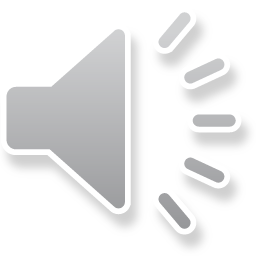 13
National population policy:
first formed in April 1976
approved by parliament in 1983
national population policy 2000 is latest
commitment TARGET FREE APPROACH
The objective is to bring the TFR to replacement level by 2010.

Goals to be achieved by 2010‐
To address unmet needs for basic reproductive and child health  services, supplies an infrastructure
Make school education up to age 14 free and compulsory reduce  drop‐outs at primary and secondary school level to below 20% for
both boys and girls
Reduce infant mortality rate below 30 per 1000 live biths  4.Reduce maternal mortality ratio to below 100 per 100000 live  births
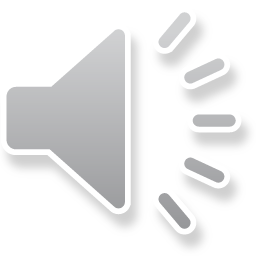 14
To achieve universal immunization of children against all vaccine  preventable diseases
Promote delayed marriage for girls not earlier than 18 years and  preferably after 20 years
Achieve 80% institutional deliveries and 100% deliveries by  trained persons
Achieve universal access to information/ counseling and services  for fertility regulation and contraception
Achieve 100% registration of births, deaths, marriages and  pregnancy
Contain the spread of AIDS and promote greater integration  between management of RTI and STI and NACO.
Prevent and control communicable diseases
Integrate Indian system of medicine
Promote vigorously the small family norm
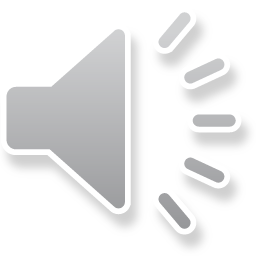 15
THANK YOU
STAY HOME
STAY SAFE
STUDY SINCERELY
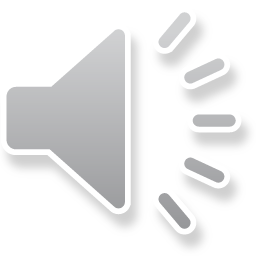 16